Liczniki i strony
CSS
Liczniki CSS to "zmienne" utrzymywane przez CSS, których wartości mogą być zwiększane przez reguły CSS (aby śledzić ile razy są używane). Liczniki umożliwiają dostosowanie wyglądu treści na podstawie jego umieszczenia w dokumencie.
Liczniki CSS są jak "zmienne". Wartości zmiennych mogą być zwiększane przez reguły CSS (które będą śledzić ile razy są używane).

Do pracy z licznikami CSS użyjemy następujących właściwości:

counter-reset - Tworzy lub resetuje licznik
counter-increment - Zwiększa wartość licznika
content - wstawia wygenerowaną treść
counter () lub counters () function - Dodaje wartość licznika do elementu

Aby użyć licznika CSS, należy go najpierw utworzyć za pomocą funkcji counter-reset.
Przykład
body {    counter-reset: section;}h2::before {    counter-increment: section;    content: "Section " counter(section) ": ";}
Przykład 2
body {    counter-reset: section;}h1 {    counter-reset: subsection;}h1::before {    counter-increment: section;    content: "Section " counter(section) ". ";}h2::before {    counter-increment: subsection;    content: counter(section) "." counter(subsection) " ";}
Przykład z porządną listą
ol {    counter-reset: section;    list-style-type: none;}li::before {    counter-increment: section;    content: counters(section,".") " ";}
Strony
Tworzenie listy wyboru stron w CSS opiera się na wyświetlaniu liniowym.
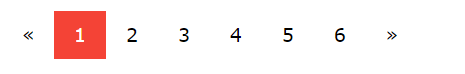 Przykład
.pagination {    display: inline-block;}.pagination a {    color: black;    float: left;    padding: 8px 16px;    text-decoration: none;}
Z podświetleniem
.pagination a.active {    background-color: #4CAF50;    color: white;}.pagination a:hover:not(.active) {background-color: #ddd;}
Zaokrąglone
.pagination a {    border-radius: 5px;}.pagination a.active {    border-radius: 5px;}
Z powolnym podświetleniem
.pagination a {    transition: background-color .3s;}
Z ramką
.pagination a {    border: 1px solid #ddd; /* Gray */}
Zaokrąglony z ramką
.pagination a:first-child {    border-top-left-radius: 5px;    border-bottom-left-radius: 5px;}.pagination a:last-child {    border-top-right-radius: 5px;    border-bottom-right-radius: 5px;}
Odstęp pomiędzy stronami
.pagination a {    margin: 0 4px; }